Science Assessment to Support an Illinois Nutrient Loss Reduction Strategy
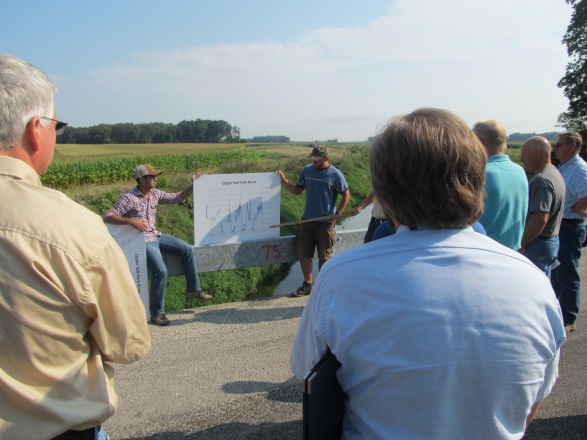 Mark David, Greg McIsaac, George Czapar, Gary Schnitkey, Corey Mitchell
University of Illinois at Urbana-Champaign
November 13, 2013
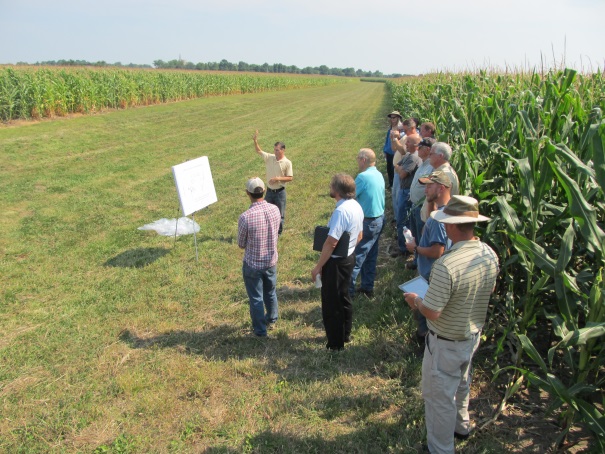 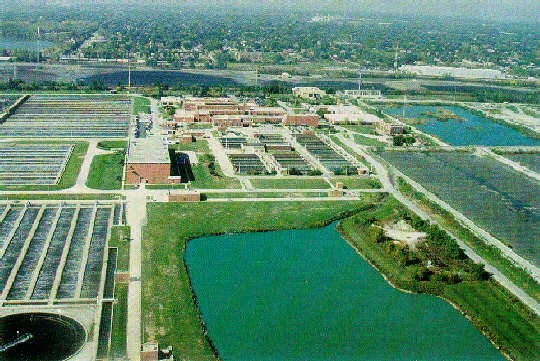 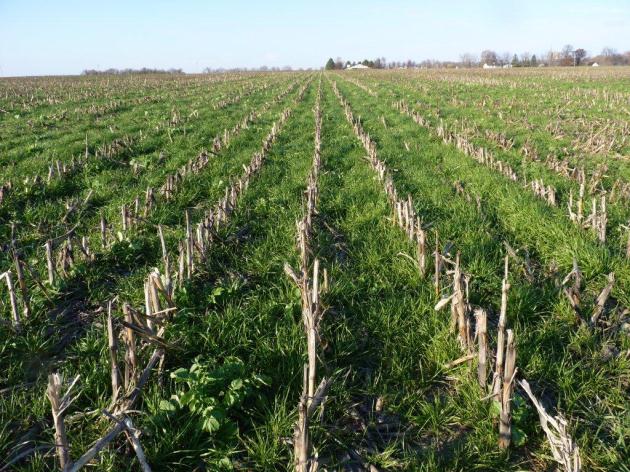 11-08-12
Riverine N and P Fluxes
Illinois Nutrient Sources
Point and agricultural sources(1997-2011)
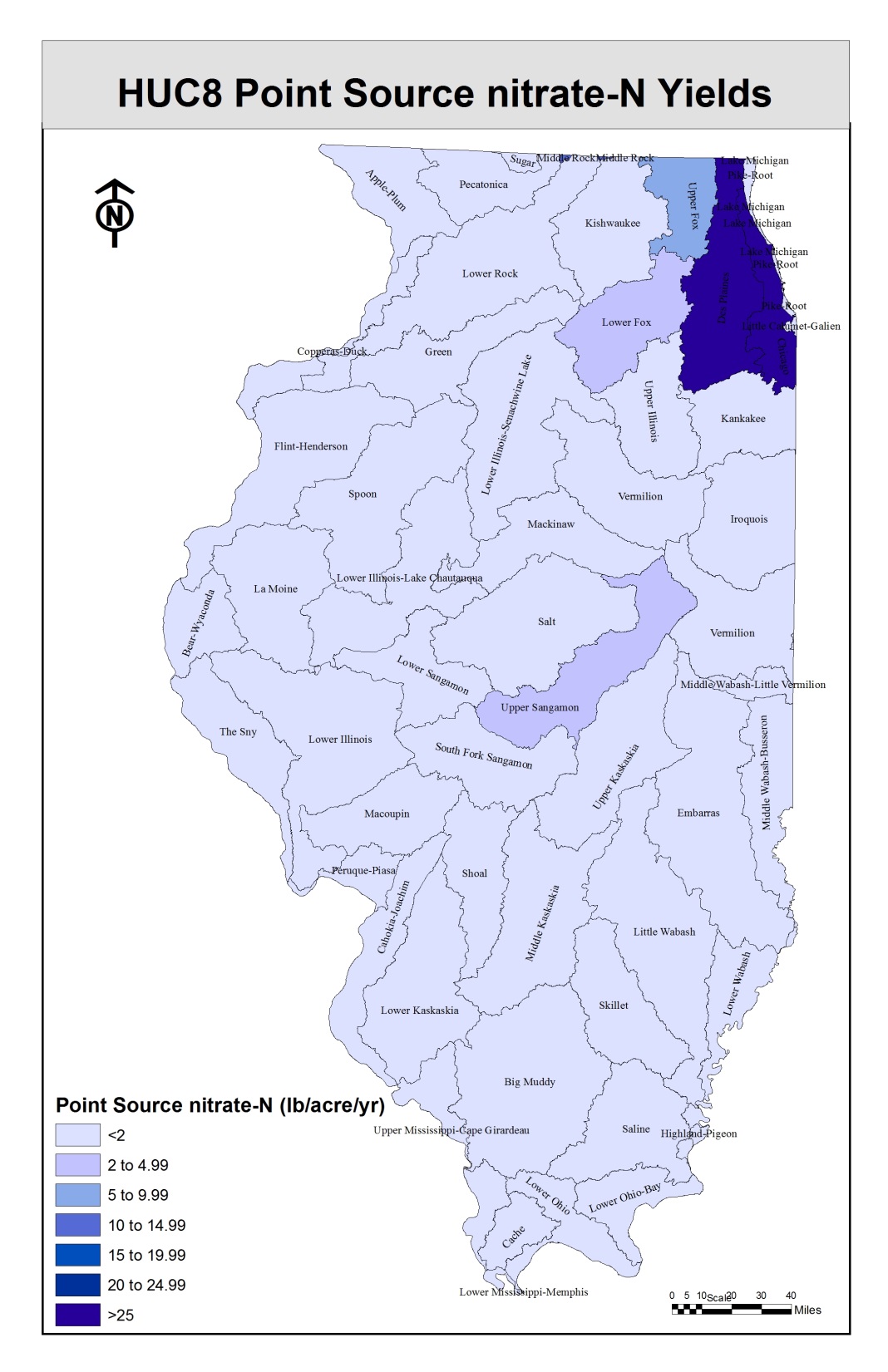 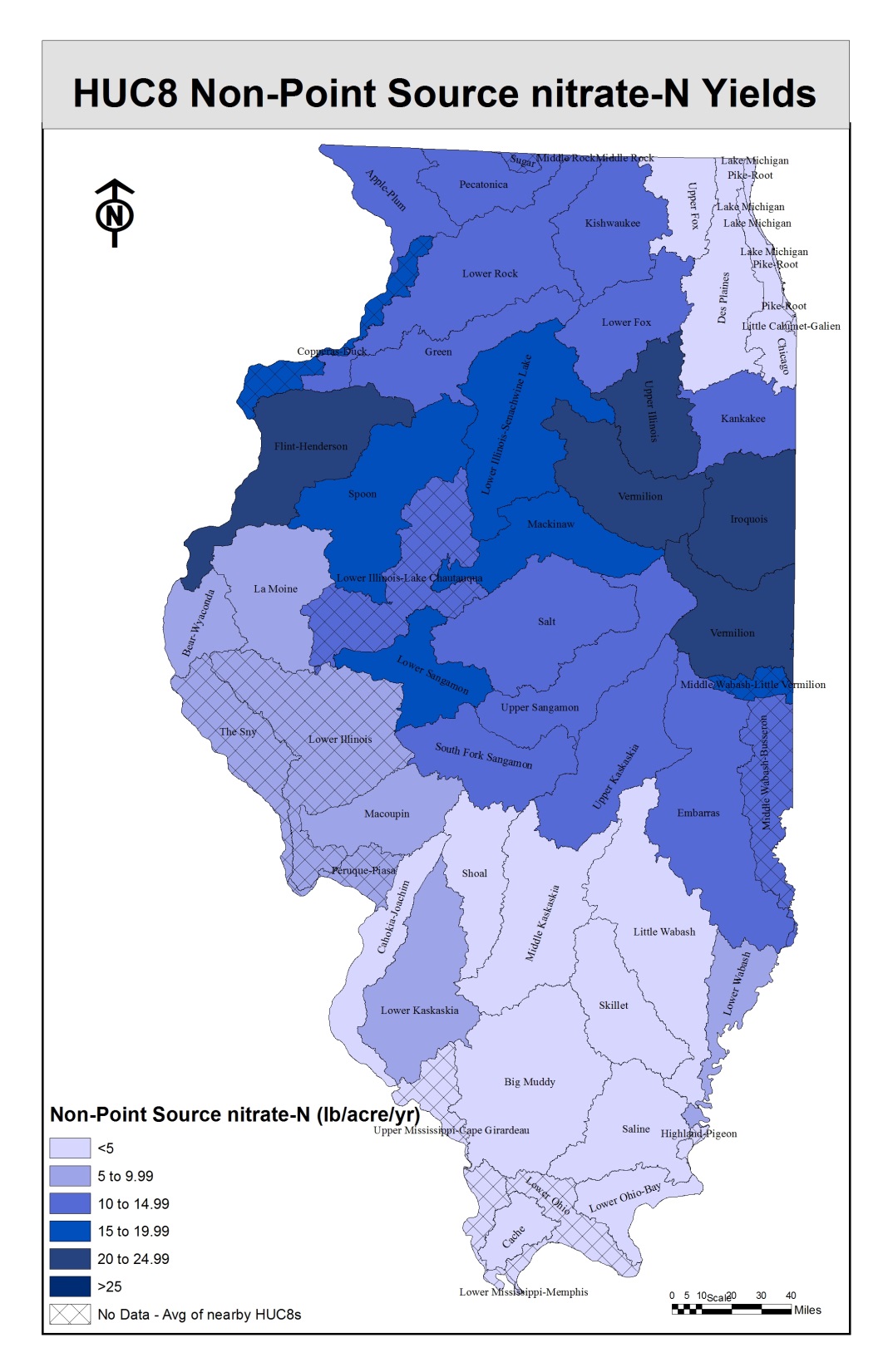 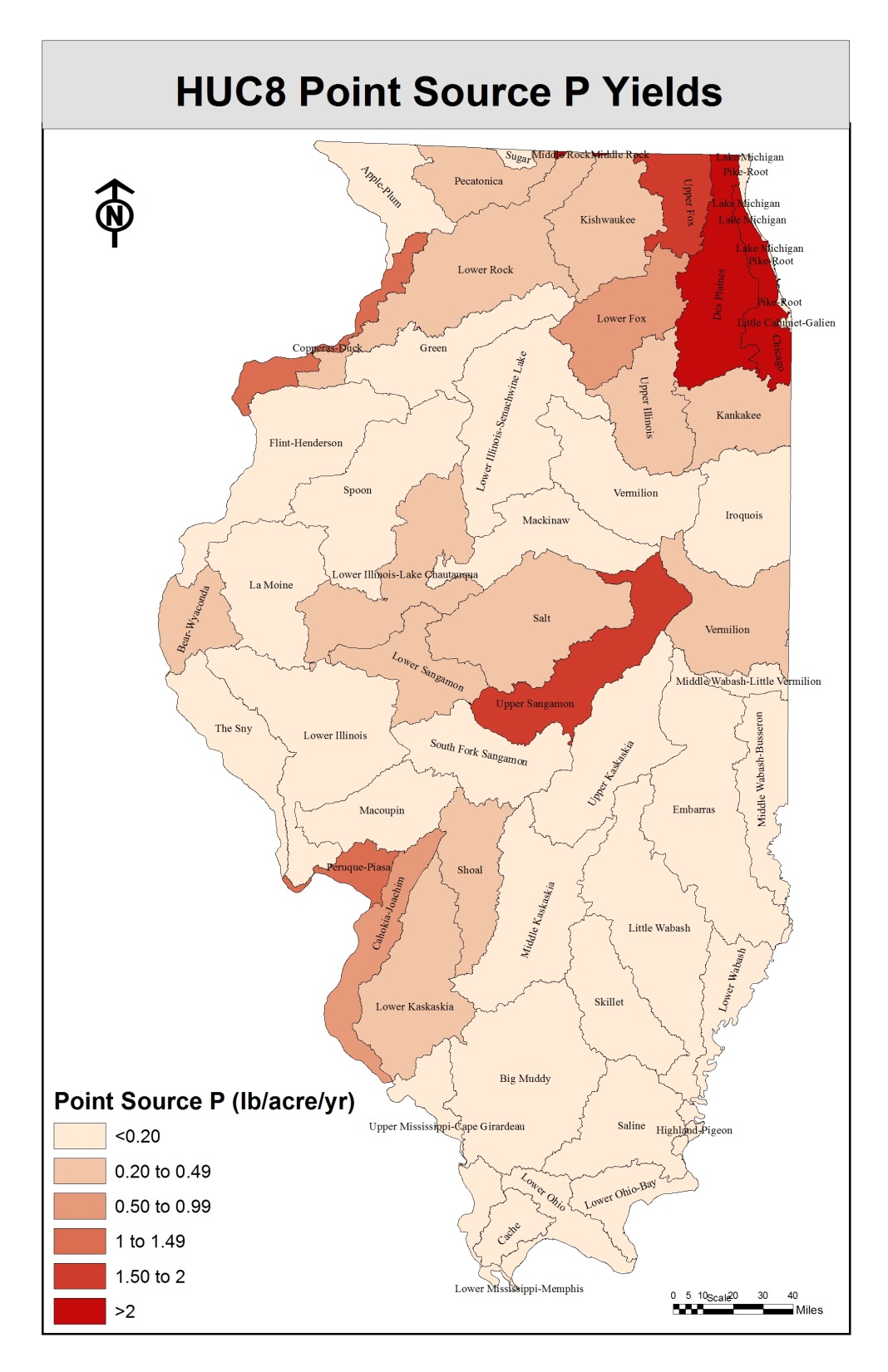 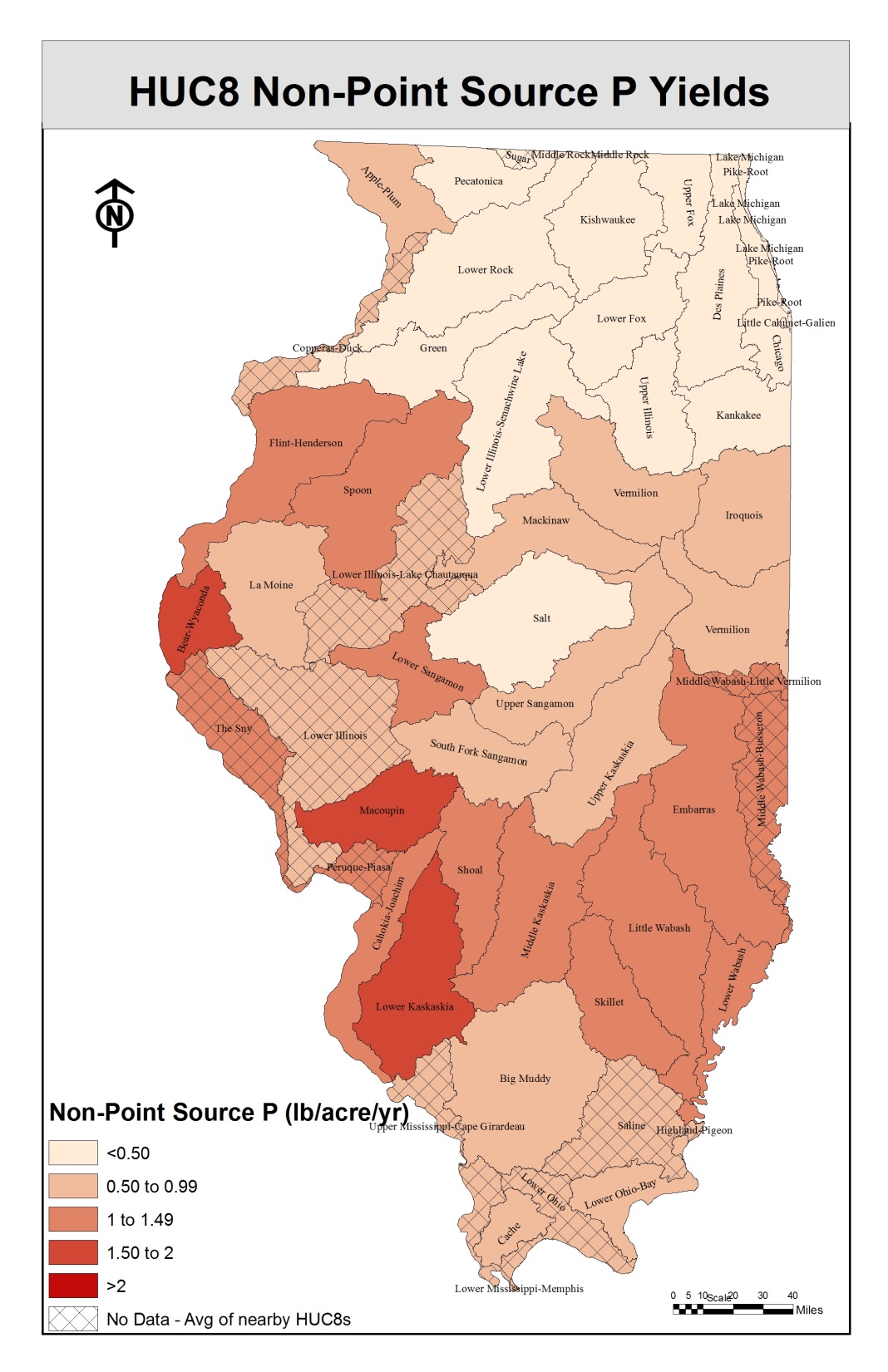 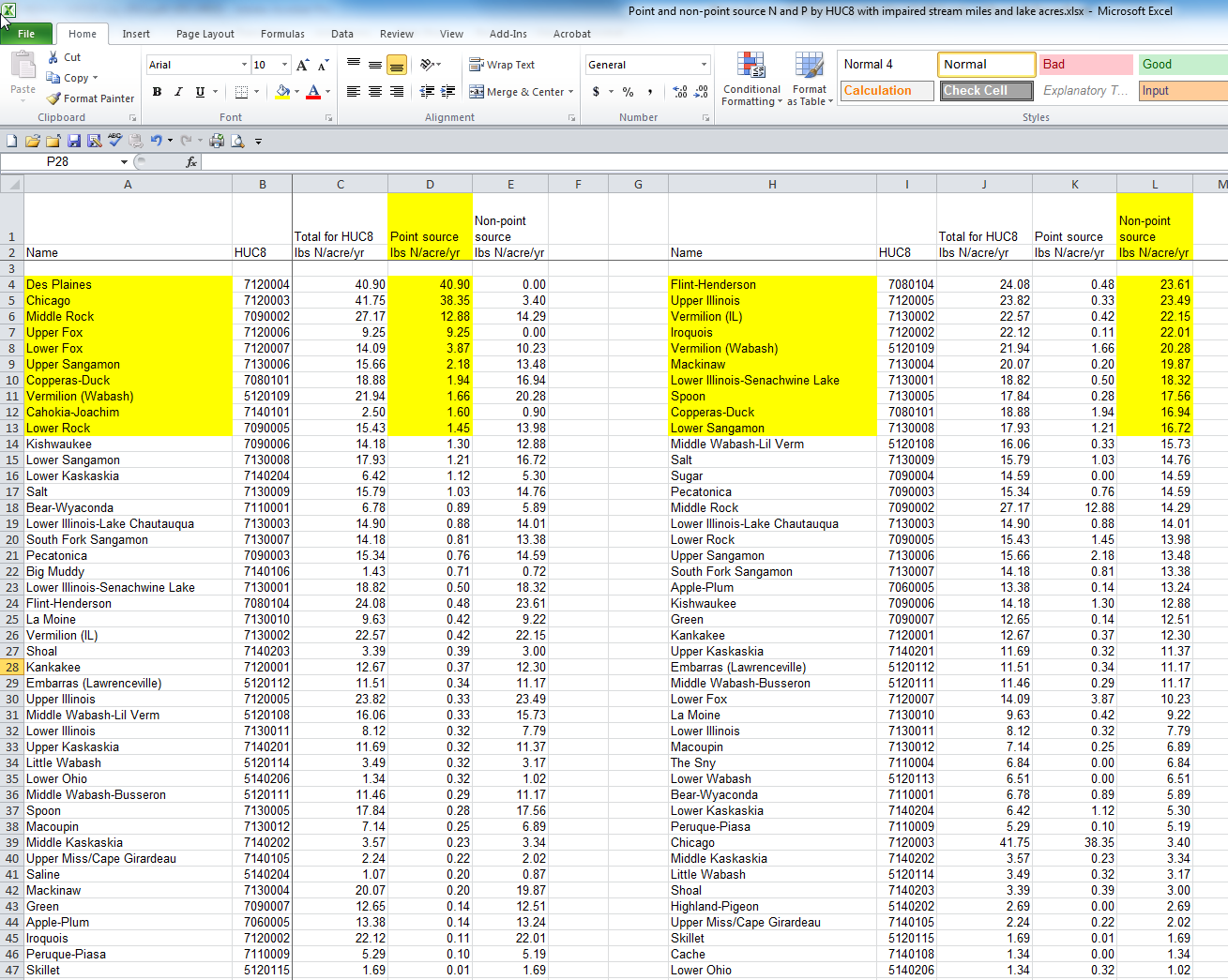 Nitrate-N and Total P Targets
Red line is target, purple is average 1997 to 2011
Point Source P Estimates
Total P from point sources currently ~18.1 million lb P per year
Possible intermediate reduction goal
30% total P reduction by 2025
top 50 majors reduce total P to 0.7 mg P/L (21%)
buffers and cover crops (9%)
20% nitrate-N reduction by 2025
fertilizer timing, cover crops, buffers, and bioreactors (20%)
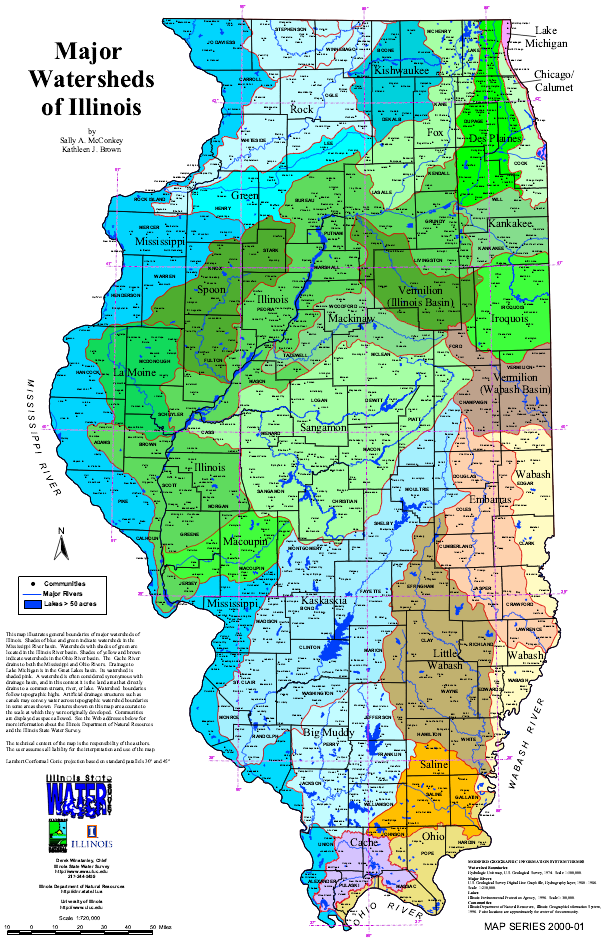 to Gulf of Mexico
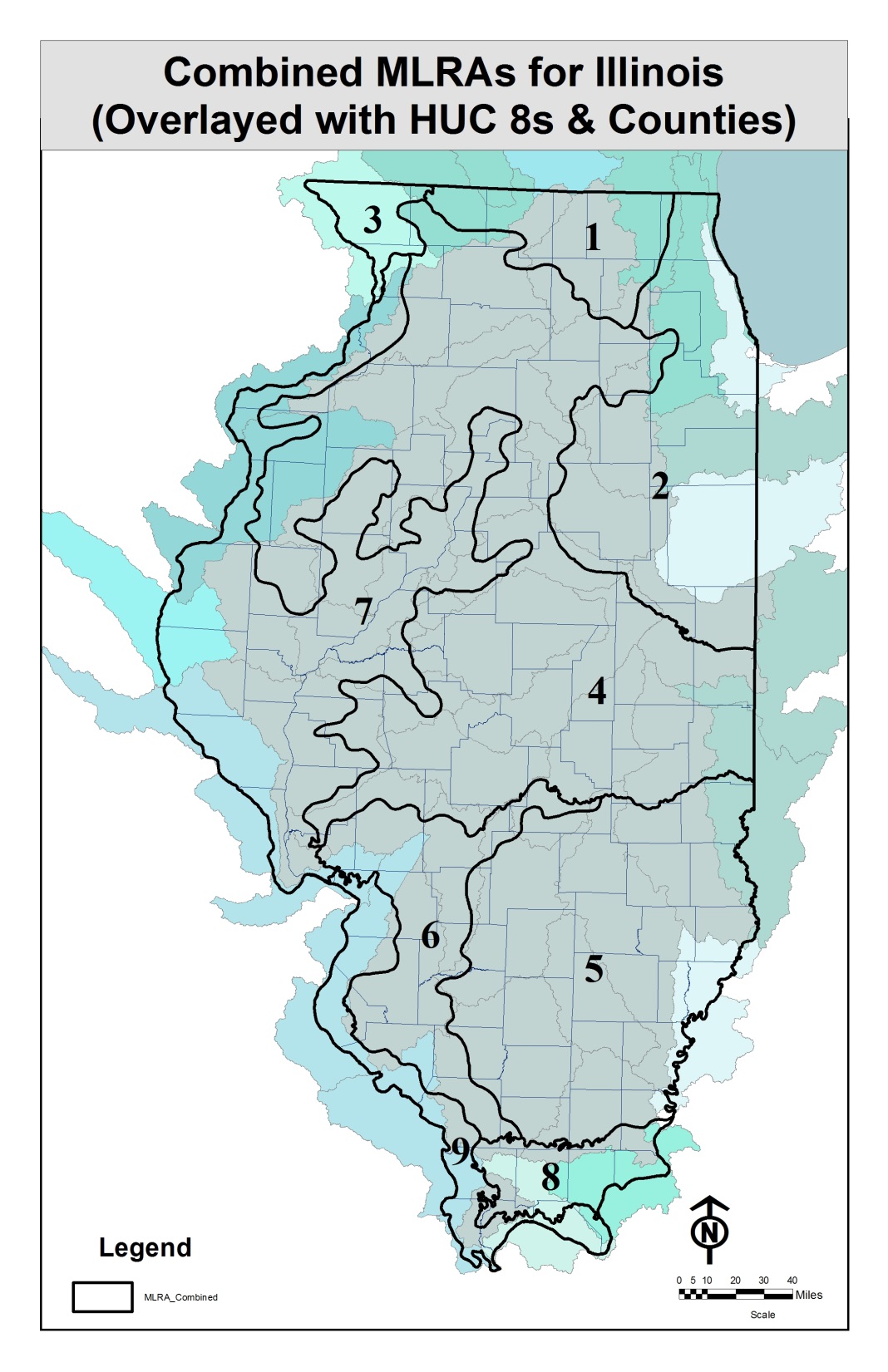 Nitrate Yield by MLRA
Cost analysis
Gary Schnitkey
agricultural costs per acre
Mark David
point source costs
N loss reduction costs
Greg McIsaac
P loss reduction costs
Agricultural Cost Estimates
No changes in corn and soybean yields across scenarios

No reduction in nitrogen application rates with timing changes

Up front costs amortized over 20 years at 6% interest rate
Costs per acre
In-field
Edge-of-field
Land use change
P Reduction Practices
Reduce tillage:  -$16 per acre
One less field pass

Eliminate P application for six years: -$15 per acre
Eliminate 6 years of applications, spread over 20 years to draw down P reserves

Incorporate P:  $6 per acre
Additional application costs
Point Source Costs
dependent on size of facility
costs >>>> for smaller STP’s (< 1-2 MGD)
great variability among STP’s
used data from:
North Shore Sanitary District
three plant cost analysis
USEPA 2008 Municipal Nutrient Removal Technologies report
eight plant case study
more data to come, cost per lb likely to increase
Point Source Cost Summary (more estimates to be added)
Median    $2.92/lb P         $1.72 lb/N
Example Statewide Results for N
In-field
Edge-of-field
Land use change
Point source
Example Statewide Results for P
In-field
Edge-of-field
Land use change
Point source
University of Illinois Science Team Website
http://biogeochemistry.nres.illinois.edu/Biogeochem_lab/Illinois_Science_Assessment.html
Iowa Costs
Overall Comparison of Nitrate-N Practices
Overall Comparison of Phosphorus Practices